宣教关怀
天父，我们为印度支那的全彭和楚楚宣教士夫妇祷告。感谢祢带领语言中心的负责人回到工场重新接管中心，也有新同工加入。求主带领交接工作顺利。祷告中心的老师们和谐又喜乐的配搭。父啊，当地传福音是敏感的，他们需要百般的智慧与人建立关系，低调传福音。近来当地油荒，导致百姓生活艰难，一些学生缺课。求主赐当地政府智慧实行措施，制造工作机会，提升人们生活收入。奉主基督名求，阿们。
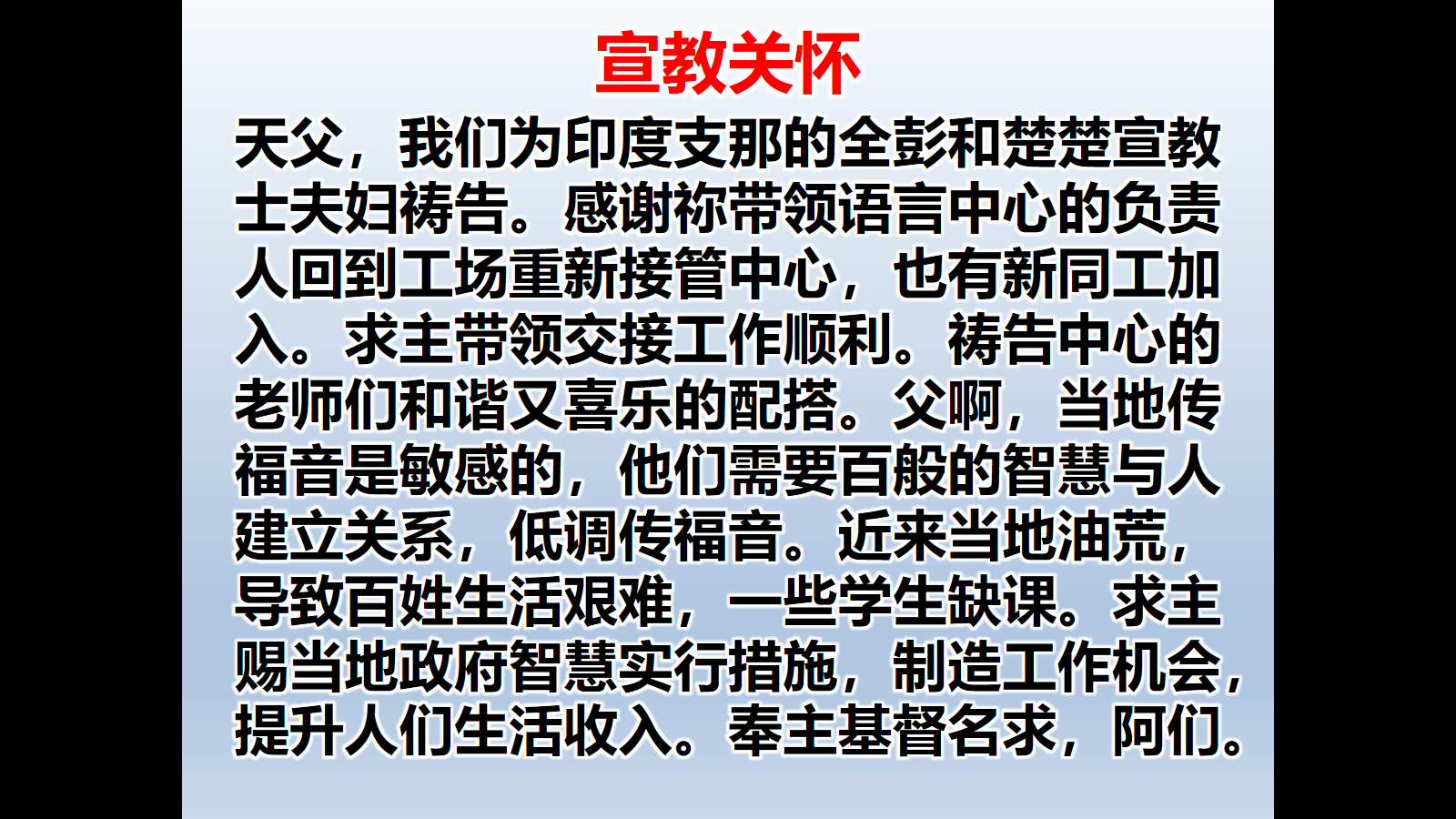